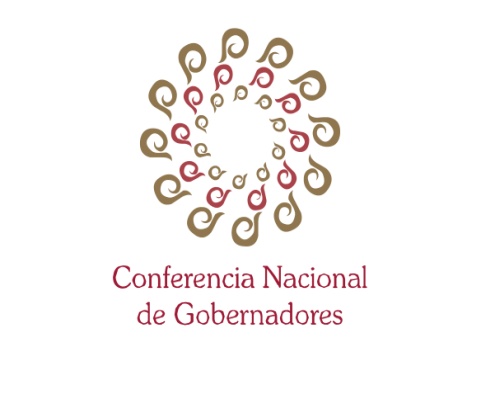 Protocolo de Coordinación para el Camino Seguro Migrante
Comisión de Asuntos Migratorios de la Conferencia Nacional de Gobernadores
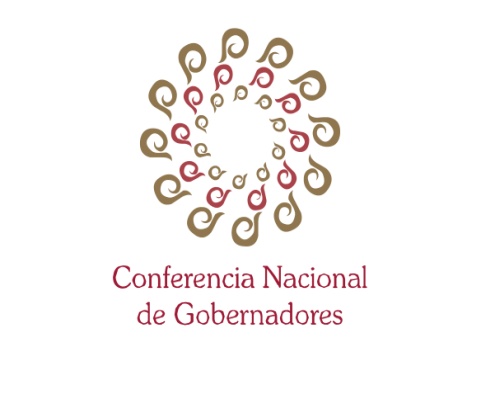 Hechos
Poco más de 523.5 millones en el año 2000, vivían en un país diferente al de su nacimiento.
 El volumen más cuantioso de emigrantes corresponde a México, seguido de la comunidad del Caribe y Colombia, que exceden el millón de personas.
 Cerca de la mitad de los emigrantes salió de su país de nacimiento en la última década del siglo XX para dirigirse a EEUU.
Existen mas de 1,149 km en la frontera sur, con cientos de pasos informales y solo 11 puntos de internación con presencia de autoridades migratorias.
Frontera sur: multiculturalidad, patrón de asentamientos diverso, espacio multiregional
Complejidad en los fenómenos sociales, económicos y políticos.
Cada aňo se realizan en ella alrededor de 2 millones de internaciones, de las cuales casi 78% son documentadas.
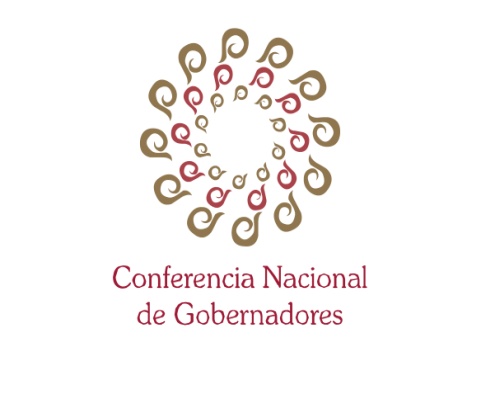 Hechos
De este desplazamiento transfronterizo de trabajadores temporales guatemaltecos, se aňade la migración de transito indocumentada hacia EEUU: llegando a calcularse para 2005 entre 250 mil y 300 mil cruces anuales.

Aparición en la frontera sur de pandillas juveniles procedentes de algunos países centroamericanos: Maras Salvatrucha.

Contexto de países Centroamericanos: pobreza extrema, endeudamiento, obstáculos comerciales, violencia, inestabilidad política, migraciones masivas, contaminación ambiental, narcotráfico y lucha armada.
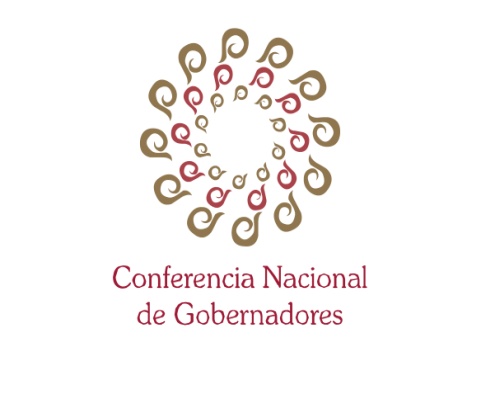 Preámbulo
La migración internacional es un fenómeno que ha definido la condición humana a lo largo de su historia, que ha aportado tanto al desarrollo de todas las sociedades como al enriquecimiento de las culturas, sin embargo, la mayor complejidad que hoy la caracteriza es la comisión de hechos delictivos como Redes de tráfico de personas, atentados contra la integridad de las mujeres y menores en riesgo, ha obligado a los gobiernos y a los actores públicos no sólo a profundizar en su conocimiento y estudio sino a diseñar, concretar e instrumentar políticas públicas para su atención, así como para prevenir, evitar y combatir  estas violaciones recurrentes y muchas veces sistemáticas, a los derechos de las personas migrantes. 

La Constitución Política de los Estados Unidos Mexicanos establece el derecho de todo individuo a gozar de las garantías que la Constitución otorga, sin que estas puedan restringirse o suspenderse, solo en los casos y con las condiciones que ella misma establece.
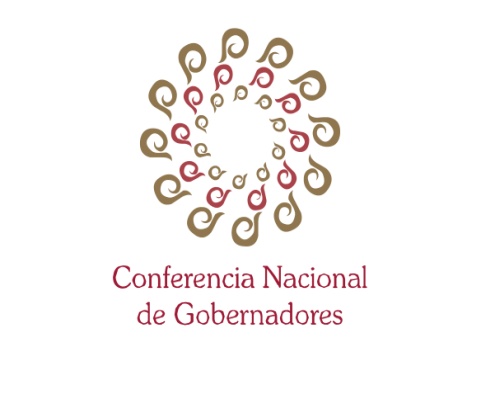 Por otra parte establece la prohibición de la esclavitud y de la discriminación motivada por origen étnico o nacional, el género, la edad, las discapacidades, la condición social, las condiciones de salud, la religión, las opiniones, las preferencias, el estado civil o cualquier otra que atente contra 
la dignidad humana y tenga por objeto anular o menoscabar los derechos y libertades de las personas.
 
También establece que "todo hombre tiene derecho para entrar en la República, salir de ella, viajar por su territorio y mudar de residencia, sin necesidad de carta seguridad, pasaporte, salvo-conducto u otros requisitos semejantes.

Existen diversos instrumentos jurídicos internacionales en torno a la salvaguarda y ejercicio de los Derechos humanos de toda persona, la base de estos instrumentos es la Declaración Universal de los Derechos Humanos.
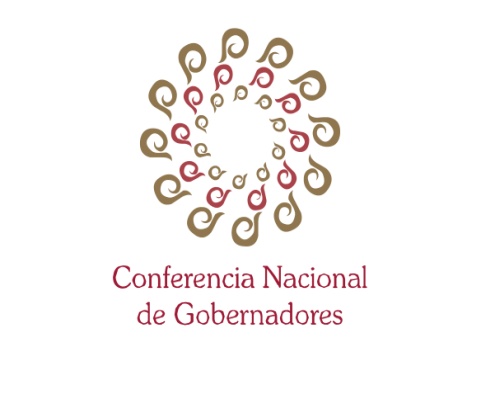 Específicamente, el estado mexicano ha firmado y ratificado una serie de instrumentos jurídicos Internacionales, tales como la Convención de las Naciones derechos de todos los Trabajadores Migratorios y sus Familias, la Convención contra la Tortura y otros Tratos o Penas Crueles, Inhumanos o Degradantes, la Convención Internacional sobre la Eliminación de todas las formas de Discriminación Racial, la Convención sobre la eliminación de todas las formas de discriminación contra la mujer, la Convención sobre los Derechos del Niño y demás instrumentos internacionales de Derechos Humanos aplicables.

Luego entonces, es una convicción de quienes formamos parte del Pacto Federal, trabajar en coordinación con el Gobierno Federal y autoridades municipales de forma coordinada para garantizar estos derechos.

Al margen de esta salvaguarda, está el poder contar con un instrumento que dentro del marco de nuestras facultades, pueda ser un compromiso político, público y sobre todo de pronta y eficaz instrumentación, traducida en una Política Pública del Estado Mexicano tendiente a salvaguardar a la población en riesgo.
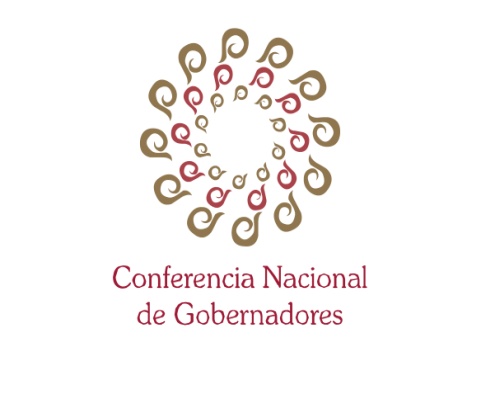 Objetivo General
Brindar seguridad, protección y asistencia a los migrantes nacionales e internacionales que transitan por territorio nacional, con la participación conjunta y coordinada de las 32 entidades y la federación, en un marco de respeto a la dignidad y la garantía de sus derechos humanos.
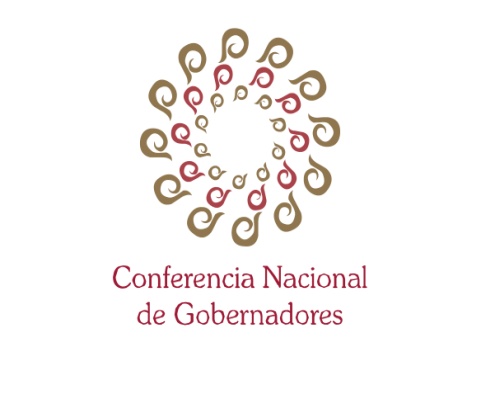 Definiciones
Migrante: 	
Persona que decide salir de su lugar de origen para trasladarse a otro, ya sea comunidad, estado, país, por un intervalo de tiempo considerado. En ese sentido, los migrantes se pueden clasificar en:  
Trabajadores temporales, migrantes irregulares, refugiados y solicitantes de asilo.  
Protección: 
Es la acción y efecto de proteger (resguardar, defender o amparar). La protección es un cuidado preventivo ante un eventual riesgo. 
Asistencia: 
Persona o conjunto de personas que prestan ayuda o cuidados.
Derechos Humanos: 
Los derechos humanos son derechos inherentes a todos los seres humanos, sin distinción alguna de nacionalidad, lugar de residencia, sexo, origen nacional o étnico, color, religión, lengua, o cualquier otra condición.
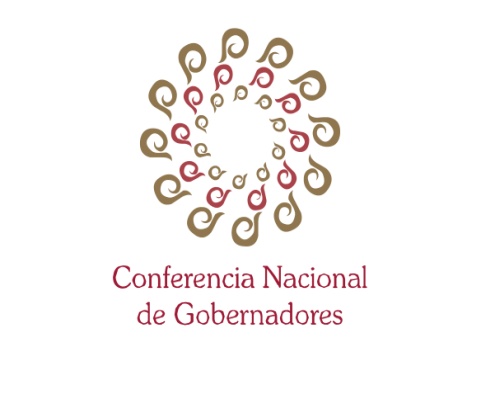 1. Información de Caminos Seguros
Objetivo Específico: 
Brindar a los migrantes información sobre las rutas de tránsito seguras en la República Mexicana, a través de las instancias de atención de cada estado y las dependencias federales.

Acciones: 
1.1 Cada entidad en el ámbito de su competencia identificará y garantizará las rutas de tránsito seguro.
1.2. Contaremos con un registro de las rutas de autotransporte de personal –sobre todo de afluencia de migrantes-, trayectos, salidas, llegadas, mediante convenios con la SCT y con las empresas de transporte.
1.3. Establecimiento de un programa regional de carreteras seguras acordado por los Estados participantes y siguiendo las vías de comunicación ya establecidas por la infraestructura comercial.
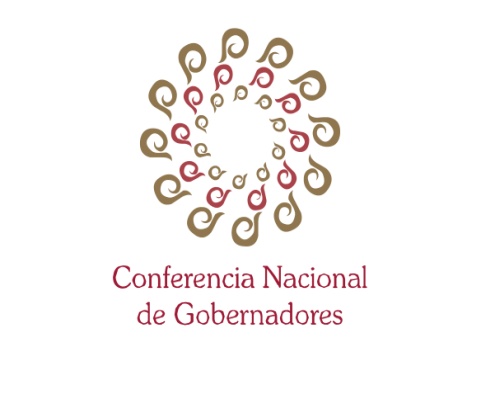 2. Prevención
Objetivo Específico:
Prevenir en la manera de lo posible, situaciones de riesgo para los transmigrantes, en su paso por el territorio nacional a través de medidas de prevención y campañas de información.

Acciones:
2.1. Fortalecer y capacitar a las organizaciones de la sociedad civil relacionadas con el tema, y en su caso cuando no existan las suficientes, creación de Albergues para Migrantes, por parte del Gobierno Federal en coordinación con los Gobiernos Estatales.
2.2.Realizar un convenio con el Instituto Nacional de Migración para la consideración y distribución de recursos que se manejan a través del programa Paisano para una coordinación real y efectiva.
2.3.Desarrollar programas de difusión a través de los clubes y federaciones de migrantes en EE.UU. sobre estas acciones de seguridad acordadas entre los Estados.
2.4.Participar con el programa Paisano en el programa Migrante Simulado.
2.5 Establecer con el programa Paisano un Centro de Integración de Información en el que los paisanos enviarán vía celular la imagen e información propia sobre el momento del ilícito que cometa la autoridad policial, aduanal, etc.
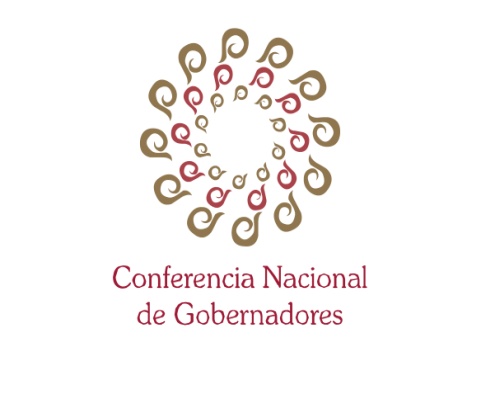 3. Protección
Objetivo Específico:
Realizar acciones que permitan evitar los riesgos a los que están expuestos los migrantes durante su tránsito por la República Mexicana. 

Acciones: 
3.1.Implementar una línea de atención telefónica disponible las 24 horas los 365 días, para la recepción de quejas y denuncias por agresiones en contra de migrantes.

3.2 Con el apoyo de los cuerpos de policía brindar seguridad a los migrantes en puntos de tránsito estratégicos.

3.3. Implementar mecanismos que permitan una atención pronta y eficaz a los migrantes que denuncian abusos y agresiones.

3.4. Instalación Estratégica de Retenes de Seguridad
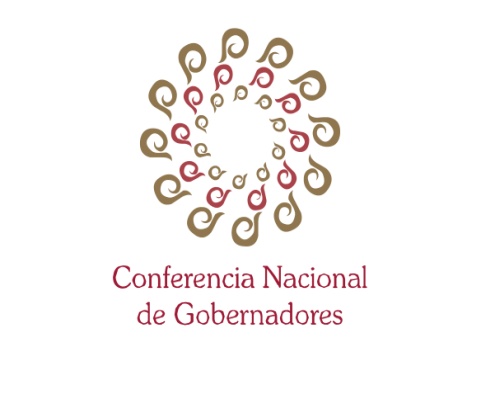 3.5. Detectar los puntos rojos de inseguridad, así como los lugares exactos en los que son víctimas de este tipo de delitos y violaciones, para la instalación estratégica de retenes conformados por personal de seguridad y prevención del delito.

3.6 Crear un formato de quejas anónimas, así como proporcionar los datos referentes a su ubicación y demás información al respecto, esto permitirá llevar a cabo acciones de seguridad inmediatas en dichos puntos de violencia.

3.7 Generación de mecanismos inteligentes a través del uso de los avances de la tecnología.
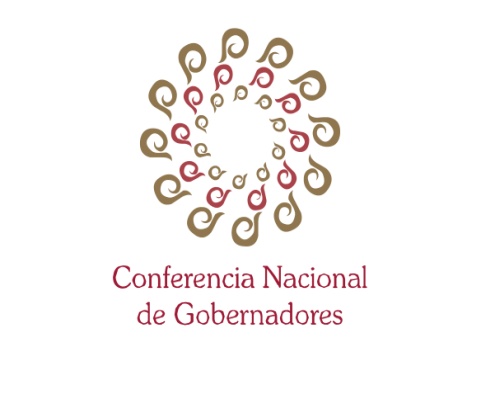 4. Evaluación y Seguimiento
Objetivo Específico:
Evaluar la eficiencia de los logros alcanzados por medio de un sistema de
indicadores de gestión de cada objetivo propuesto.

Acciones:
4.1 Establecer un convenio de cooperación entre el INM y los Gobiernos Estatales para establecer las estrategias específicas de protección.
4.2 Realización de exámenes de control de confianza a todo el personal del INM y la no permanencia de estos en una posición no mayor a tres años.
4.3 Establecer un sistema de evaluación con indicadores de gestión que midan cada objetivo establecido en coordinación con el gobierno federal y los gobiernos de los estados.
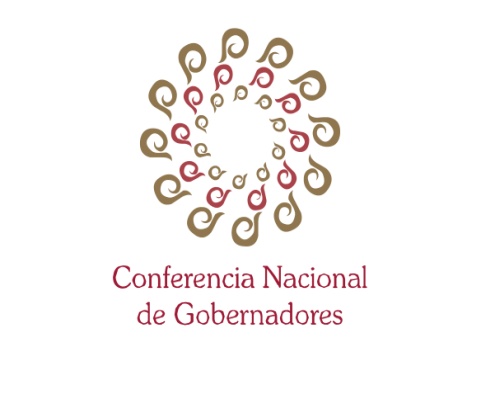 5. Protección y Seguimiento en los casos de repatriación
5.1. Realizar un acuerdo entre los seis Estados fronterizos y el INM, así como la SRE para una colaboración directa con las autoridades migratorias estadounidenses para la definición de horarios y número de grupos a deportar, esta es una acción que con anterioridad se realizaba.

5.2. Establecer y fortalecer los albergues necesarios y ya existentes para la atención de nuestros connacionales y su traslado al lugar de origen.

5.3. Coordinar con la SRE la asesoría obligatoria con la que deben de contar los connacionales en el momento de su repatriación, de esta manera los Estados conoceremos la información de quienes, donde y cuando serán repatriados.

5.4.Solicitar que el INM trabaje en una red de información para brindar la estadística sobre connacionales repatriados con el apoyo de los Módulos de Repatriación.

5.5. El programa considera una vertiente especial para los connacionales que han sido deportados y que tienen antecedentes penales, en algunos casos por la Comisión de Delitos Graves.
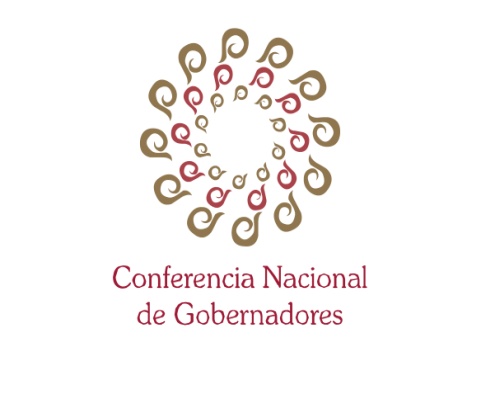 Dependencias y Ordenes de Gobierno
Secretaría de Gobernación
Instituto Nacional de Migración
Comisión Mexicana para la ayuda a refugiados
Secretaría de Relaciones Exteriores
Secretaría de Seguridad Pública Federal
Procuraduría General de la República
Oficinas Estatales de Atención a Migrantes
Secretarías de Seguridad Pública Estatales
Procuraduría de Justicia de los Estados
Comisión Nacional de los Derechos Humanos
Procuradurías y/o Comisiones Estatales de Derechos Humanos.